Formation of graphitic carbon on metallic substrates: Implications for protoplanetary nebular carbon delivery, and meteoritic sample analysis
Chris Tang
Materials Science and Engineering
Arizona Space Grant Symposium
Arizona State University
Tempe, Arizona
April 22, 2017
Mentor: Krishna Muralidharan
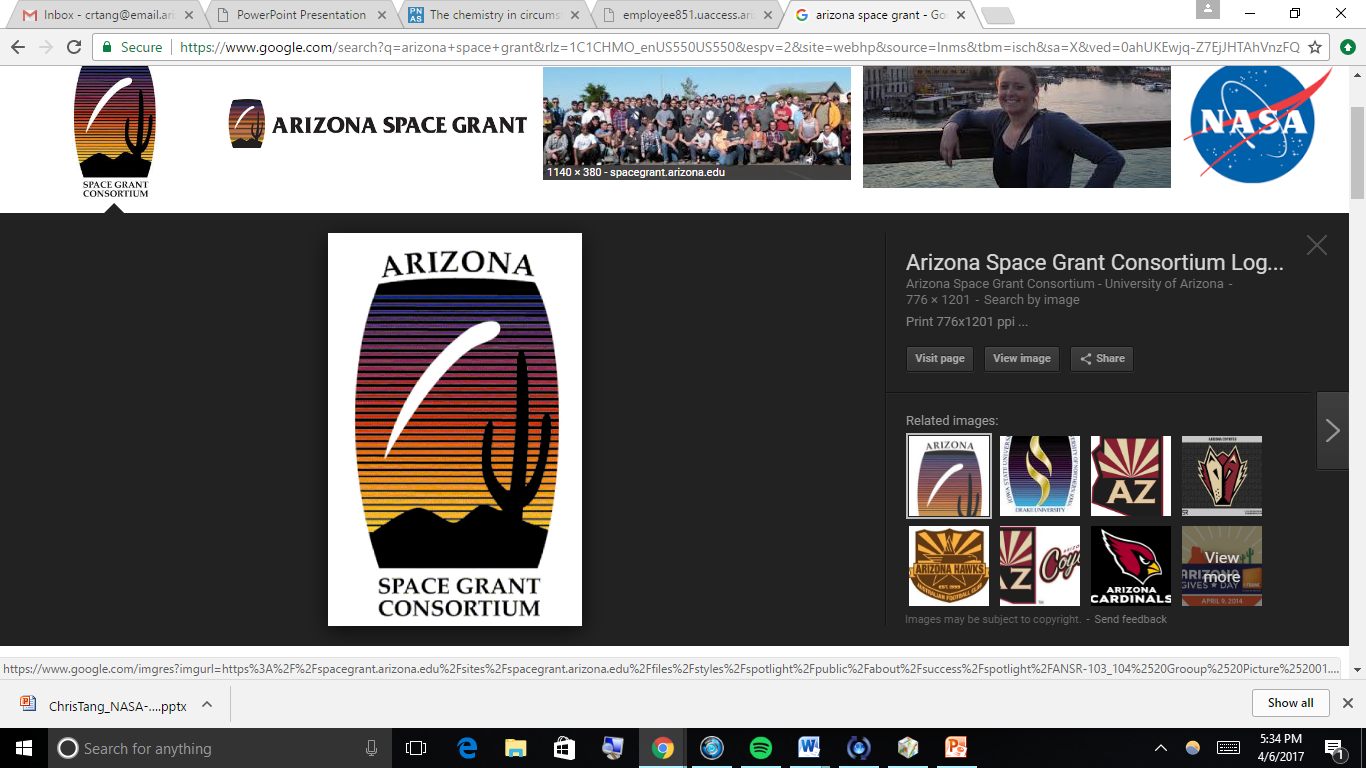 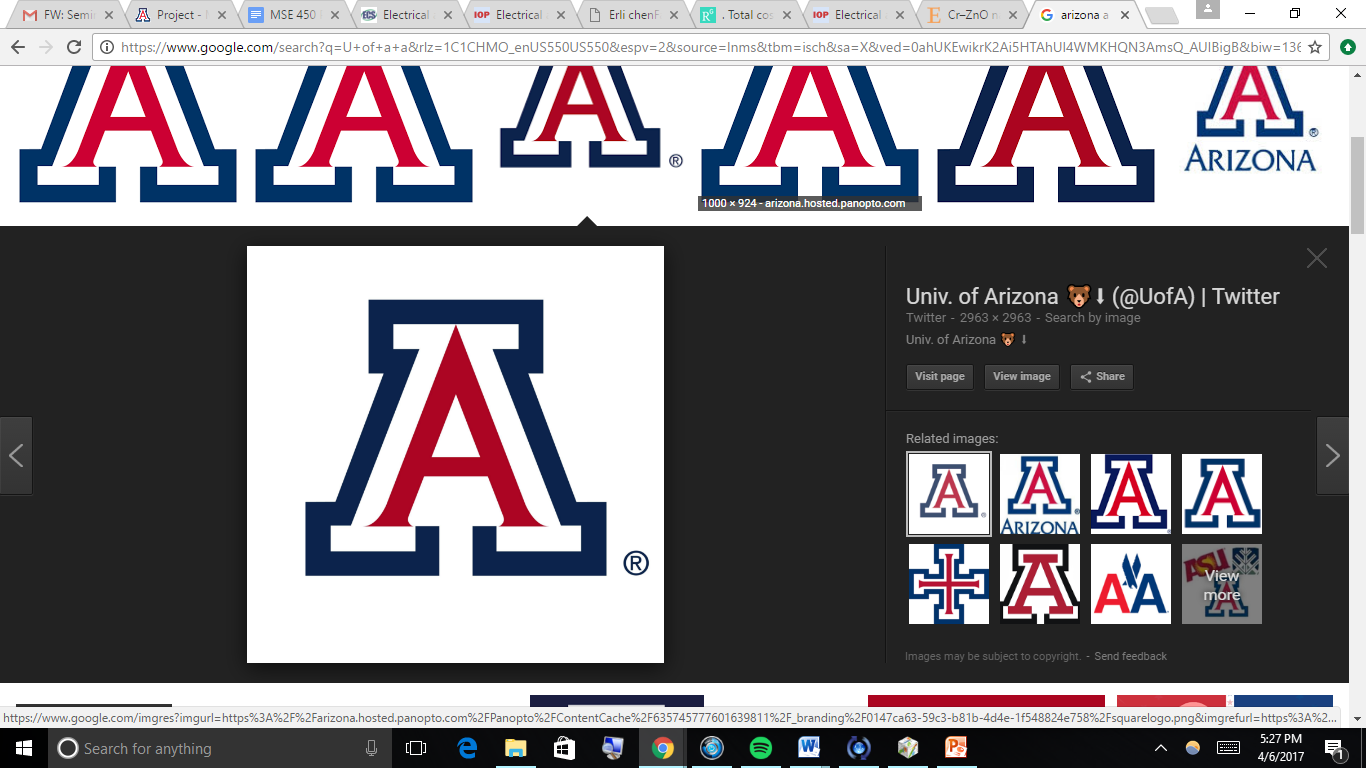 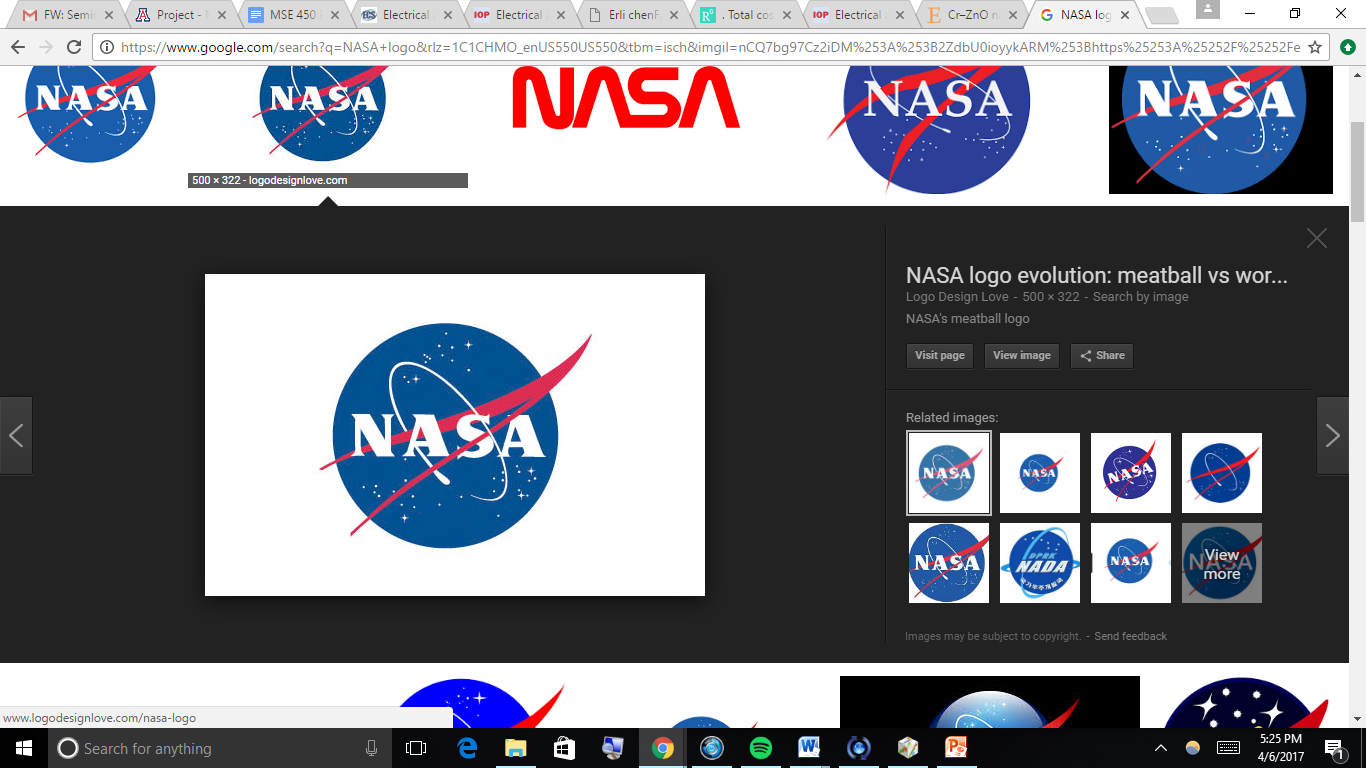 Introduction
Circumstellar environments (CSE) are rich in hydrocarbon compounds. 

Chemical interactions between metal condensates and hydrocarbons can reveal possible methods of carbon transport from the CSE to protoplanetary disk.
Question
Can graphitic carbon be synthesized on metal condensates within the circumstellar environment?
Implications
New insights into chemical pathways that underlie carbon migration into the disk
CSE at the Lab Scale
Mimic the circumstellar environment using a LPCVD (low pressure chemical vapor deposition) reactor.
Low pressure and high temperature correspond to the local environment of a circumstellar disk.
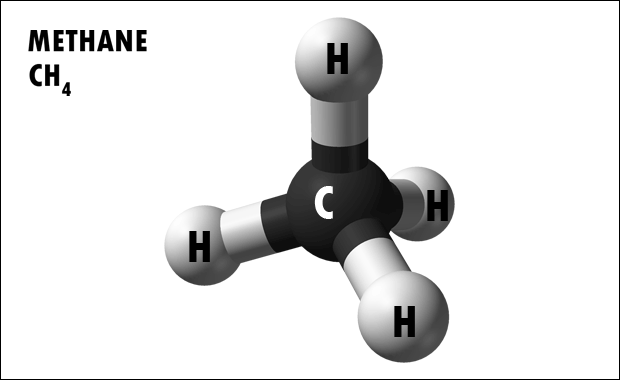 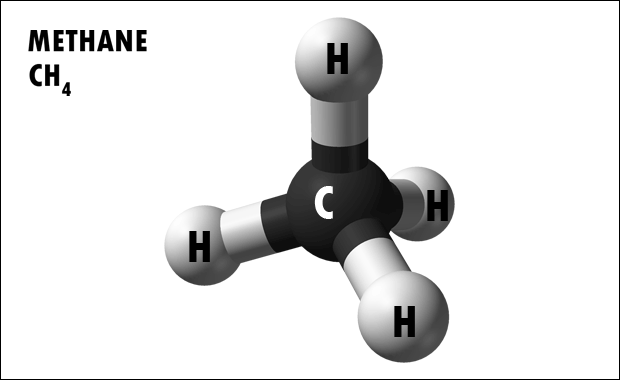 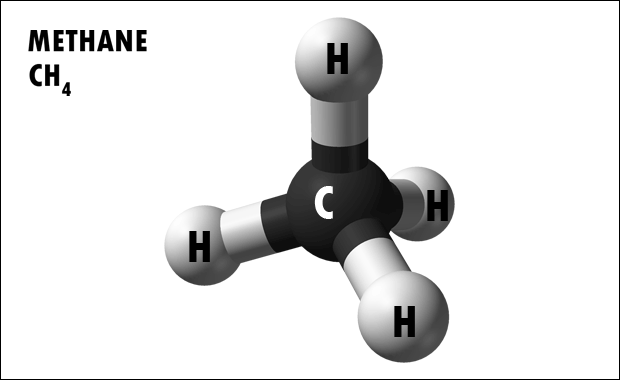 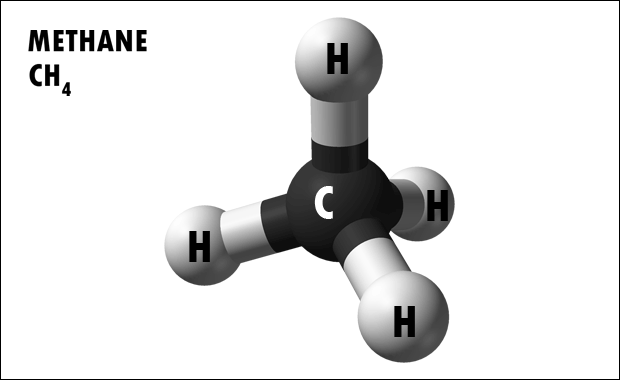 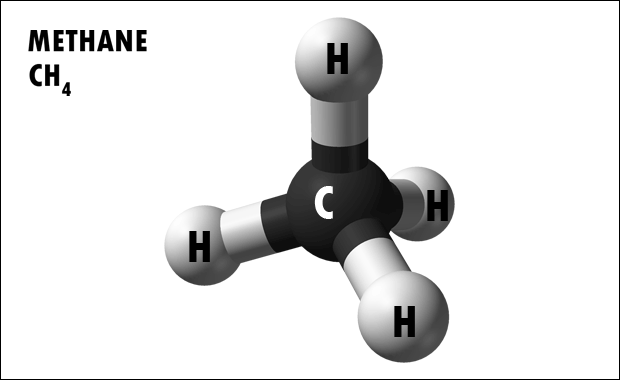 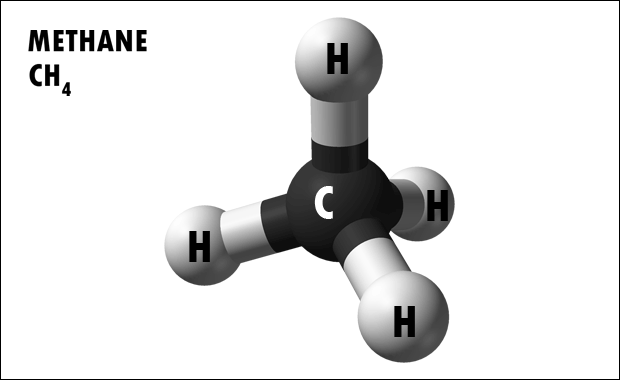 Schematic of the CVD reactor
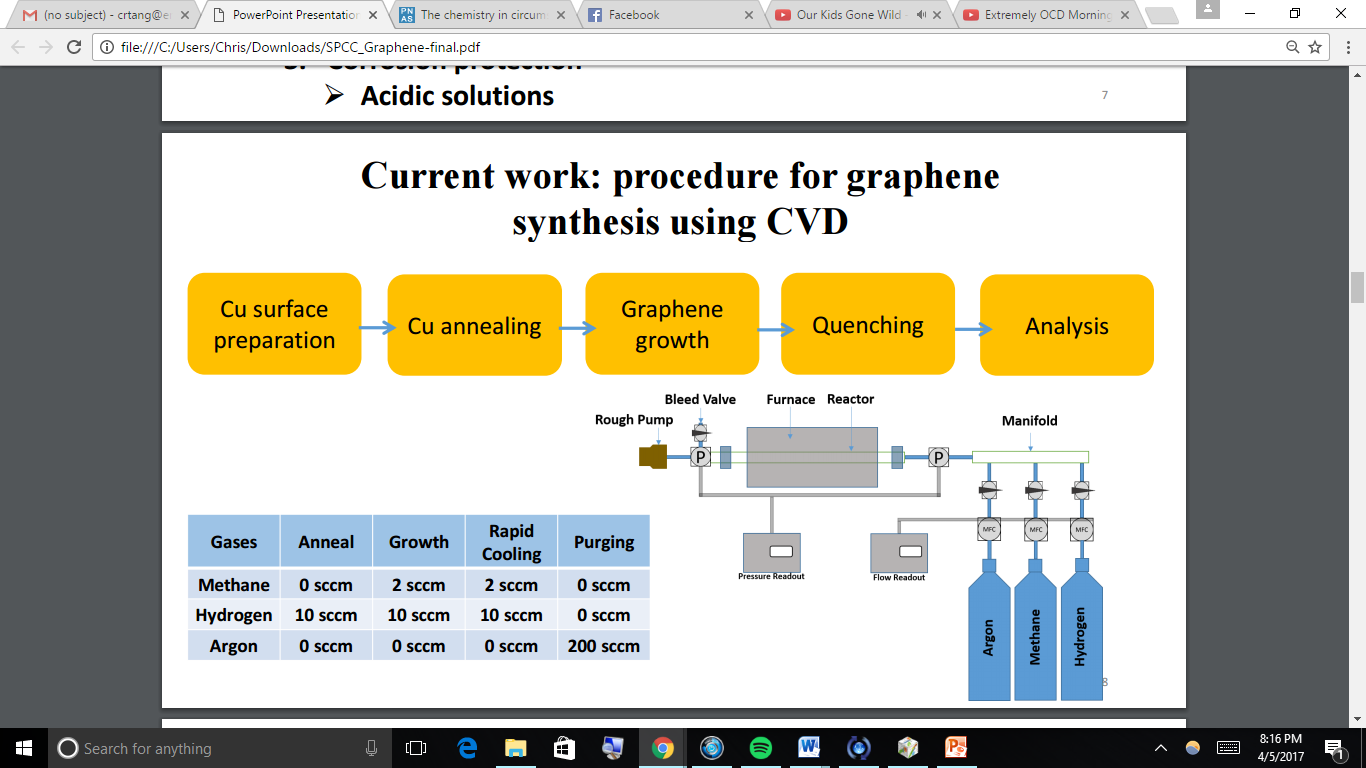 Graphite
Construction of the CVD Reactor
Gas flow



Temperature: 1050 oC
Pressure: ~10-3 Torr
Time: 60 min
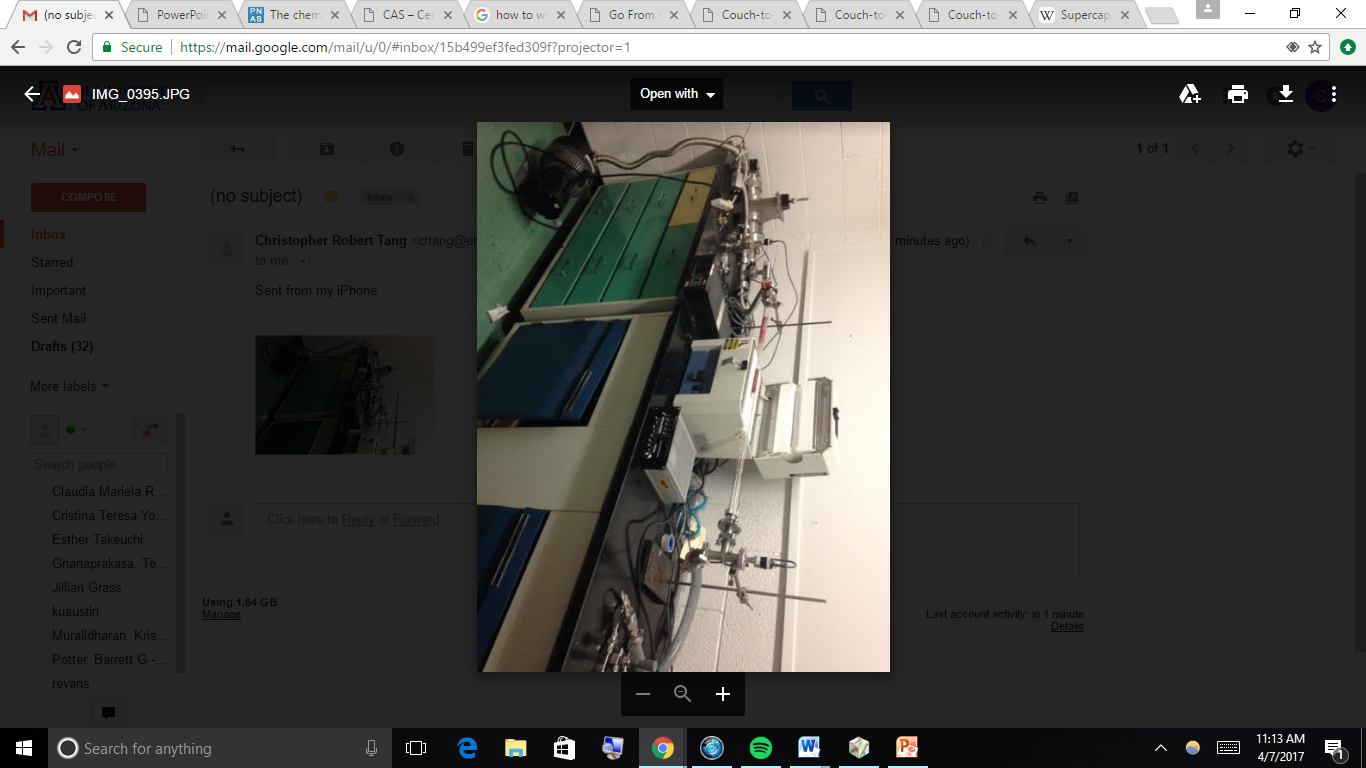 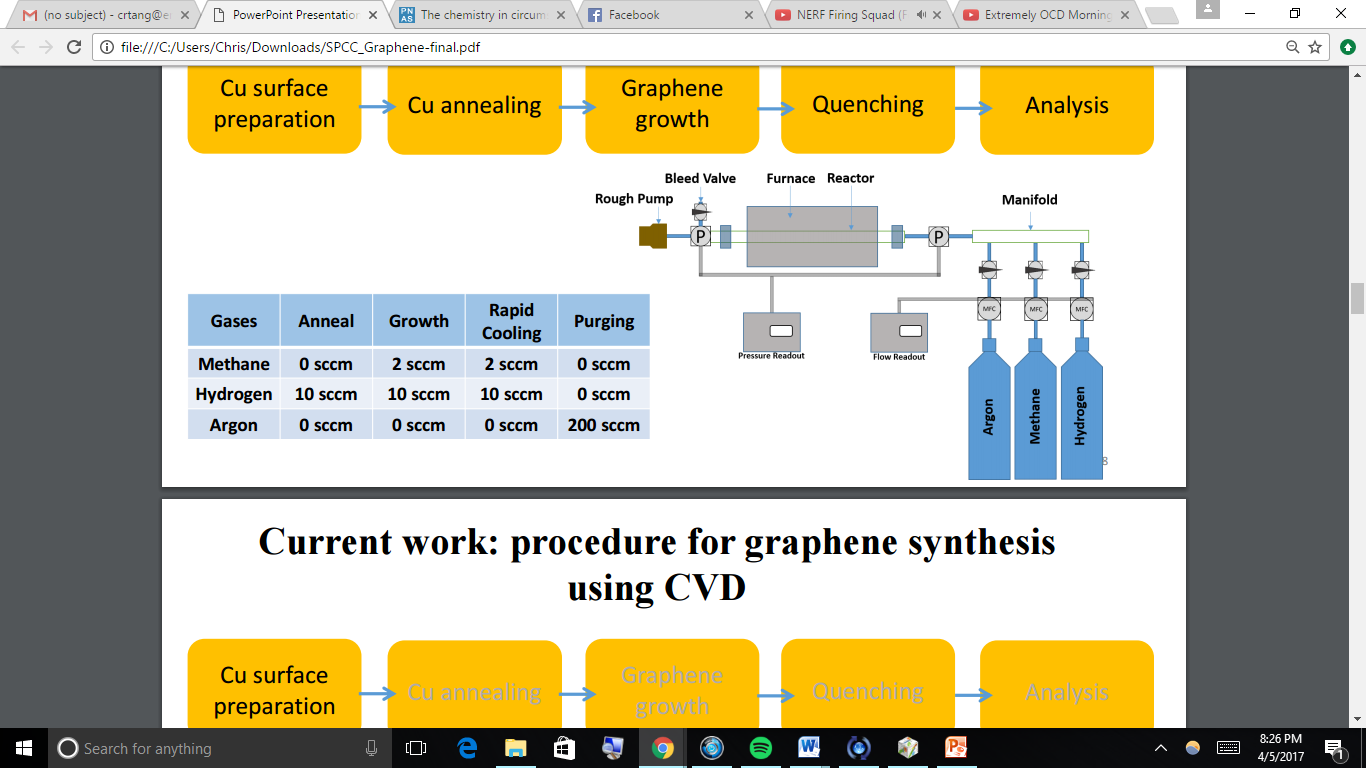 CVD reactor that was constructed to create graphite sample
(The most important) Result
Results
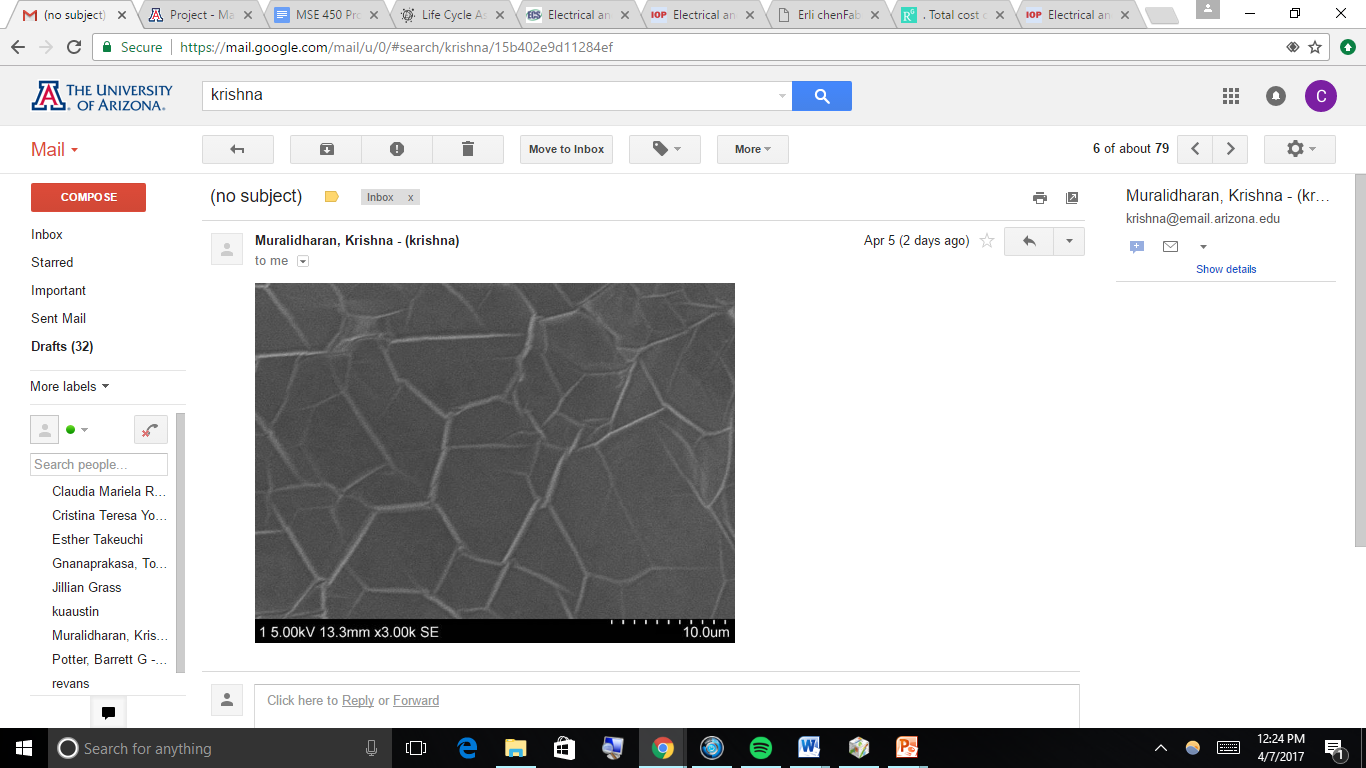 SEM image of graphitic carbon deposited onto nickel
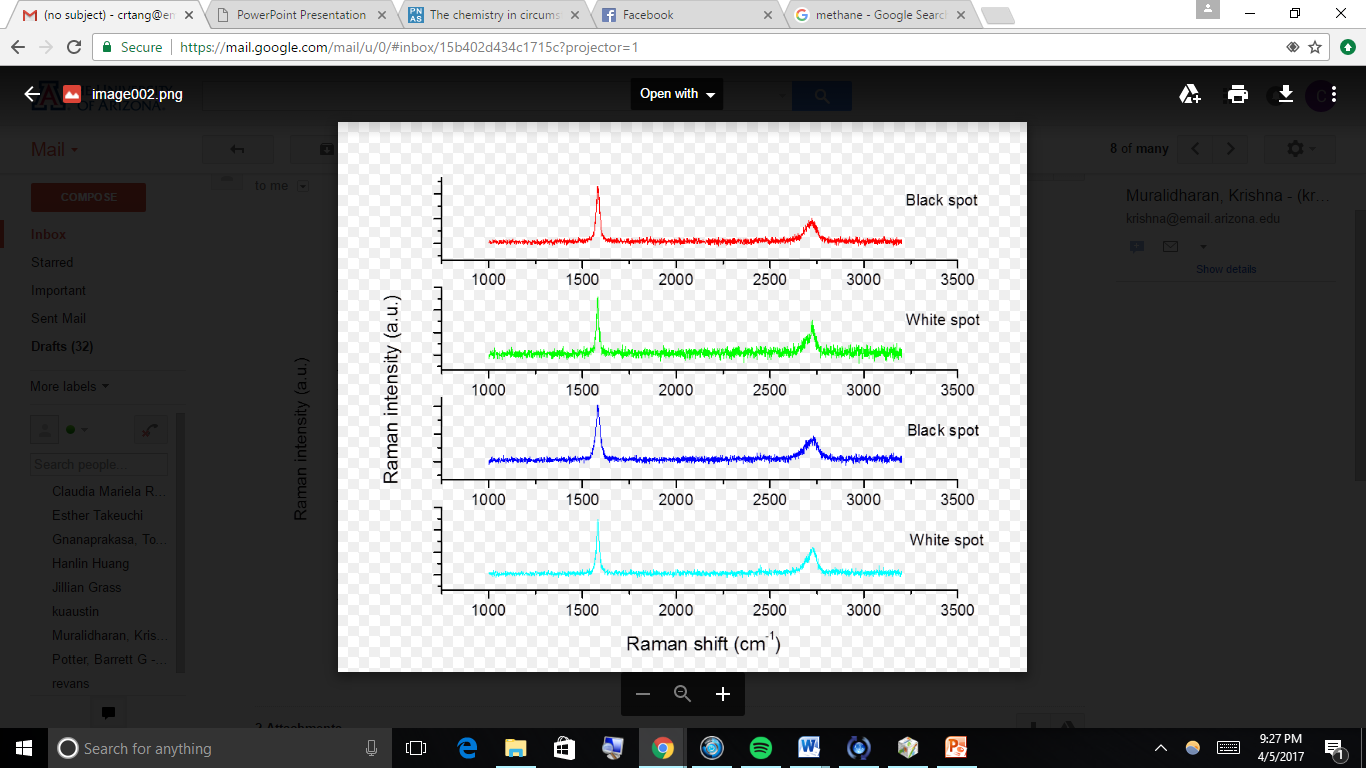 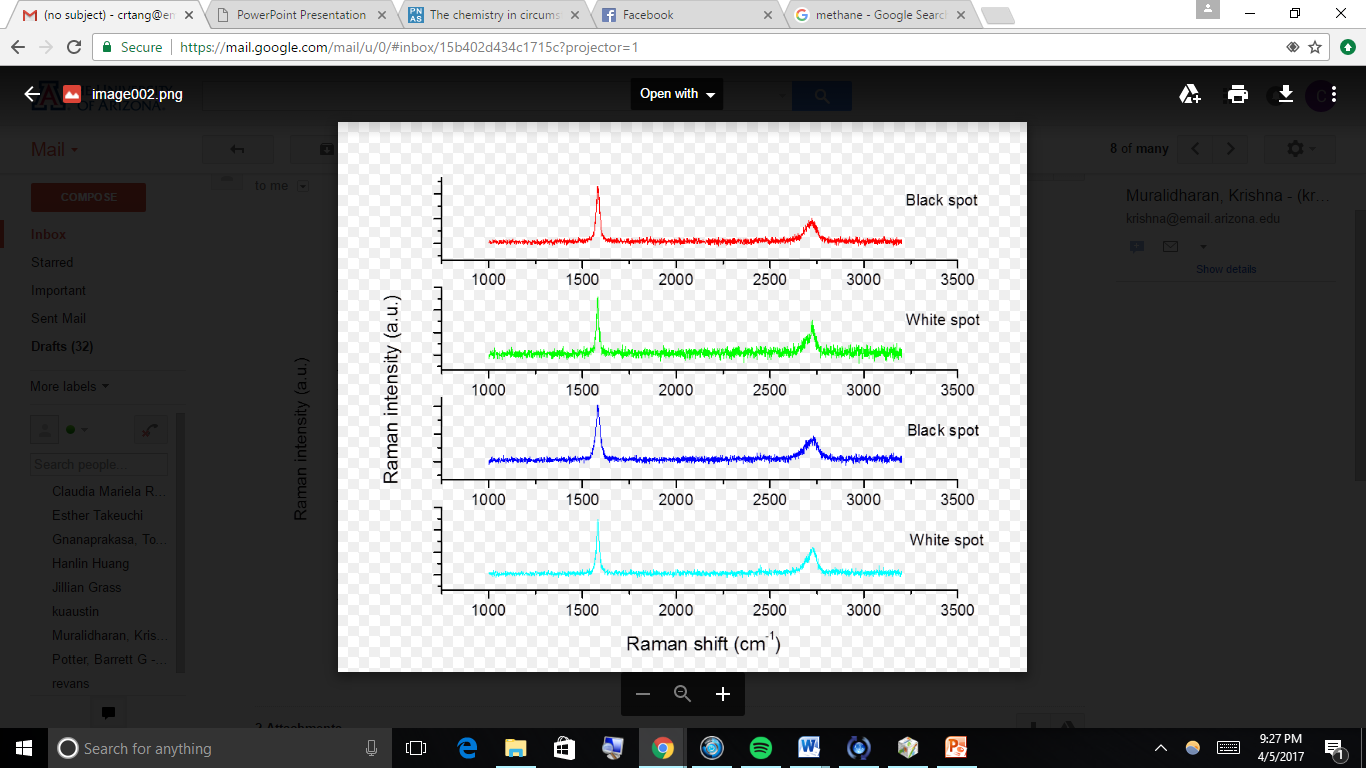 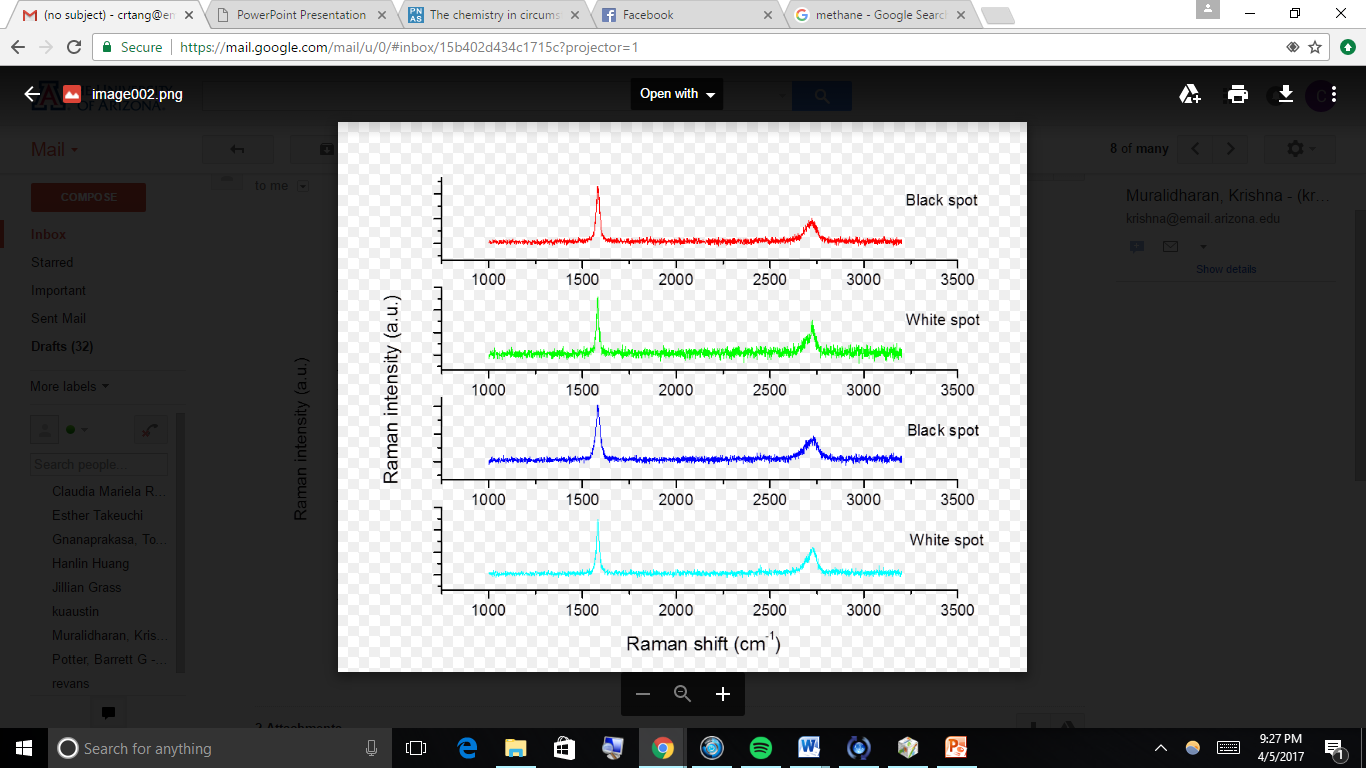 Raman spectrum consistent with multilayer graphene/graphite
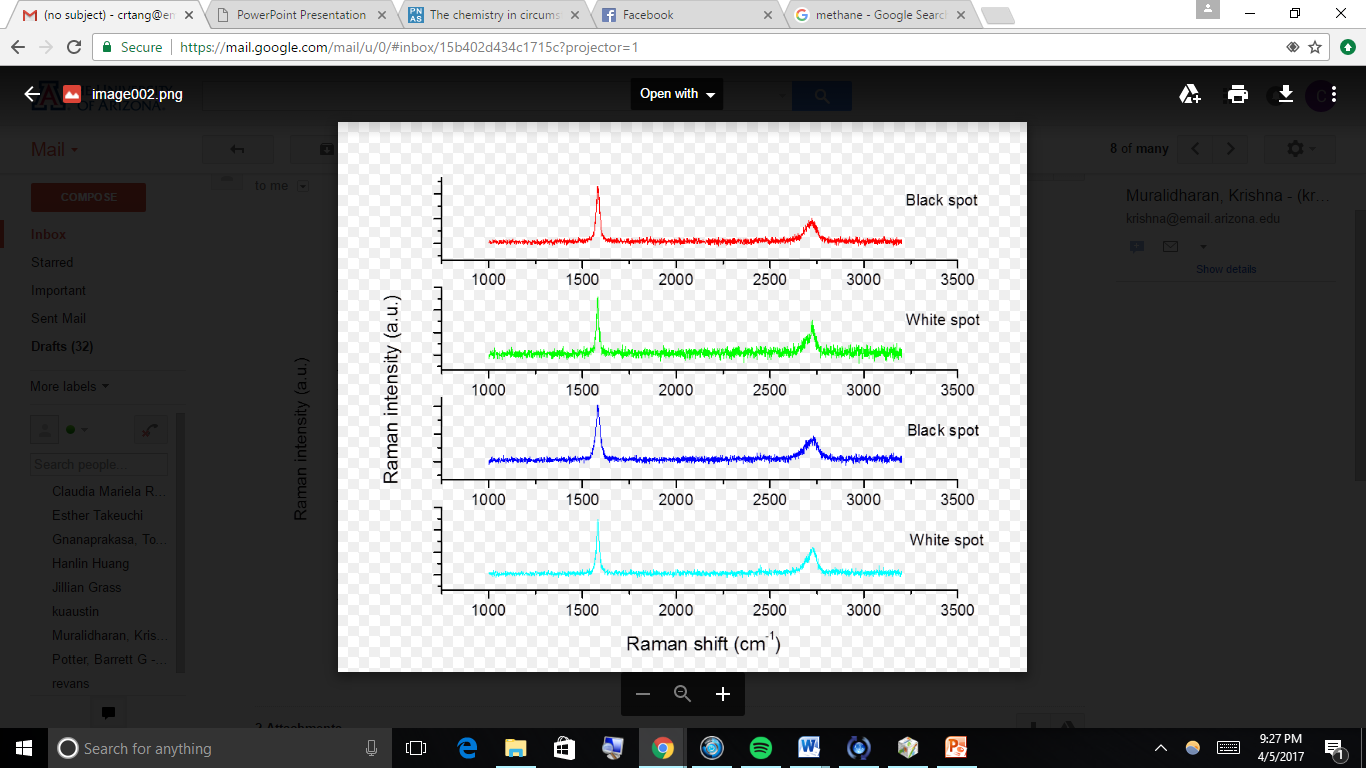 Conclusions
At high temperatures, catalytic decomposition of CH4 on Ni was obtained, leading to formation of graphitic carbon on the substrate.

Metal condensates can serve as important carbon carriers into the disk

Similar mechanisms should underlie the formation of carbon nanotubes/fullerenes

Subsequent processing of graphite can lead to formation of prebiotic precursors (alcohol, amine, sugar)-(future work)

Possible circumstellar envelope origin of metal nuggets found within graphitic matrices in meteorites
Acknowledgements
Krishna Muralidharan

Tony Gnanaprakasa

Warren Beck
Thank you